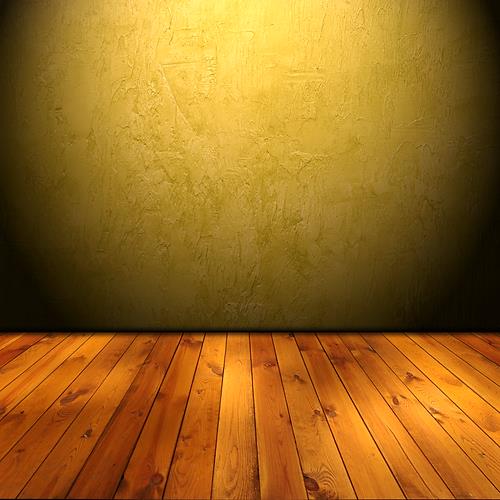 CHÚ CHUỘT PHÔ MAI
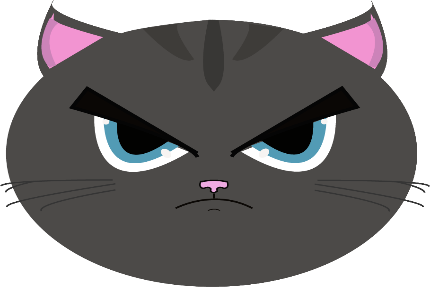 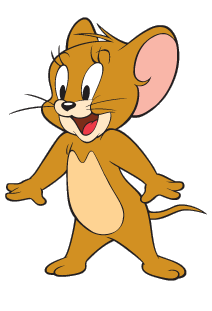 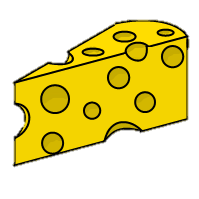 BẮT ĐẦU
1/10
dưới
trong
trên
Chính xác!
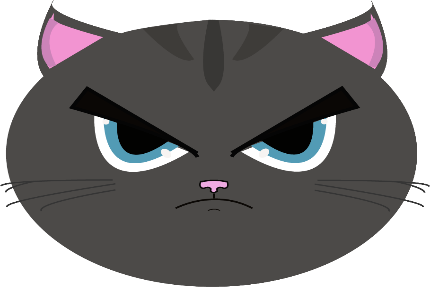 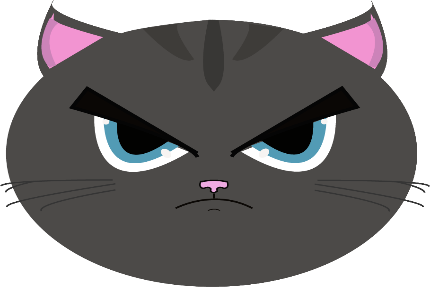 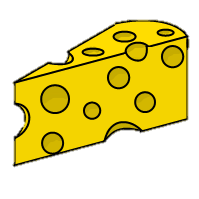 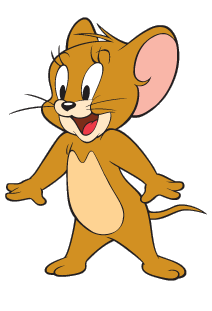 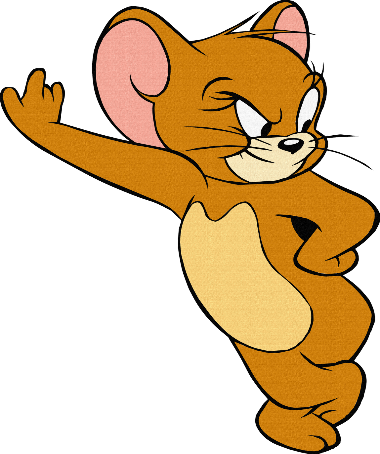 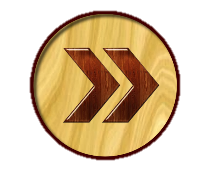 trên
Ngôi sao ở   ____    bầu trời.
2/10
dưới
trên
trong
Tuyệt vời
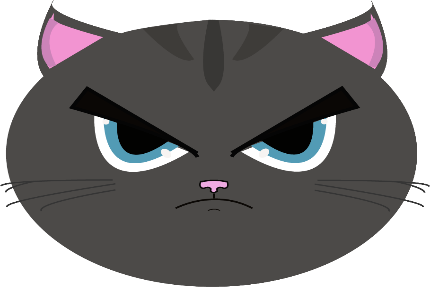 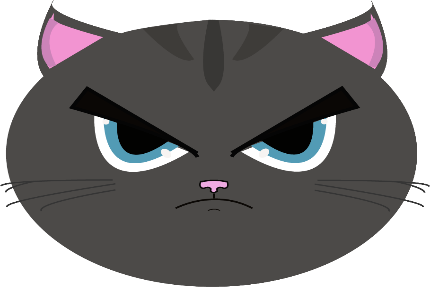 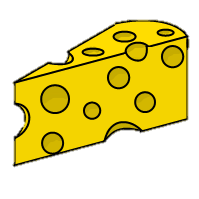 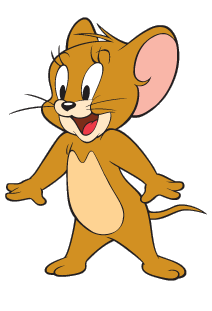 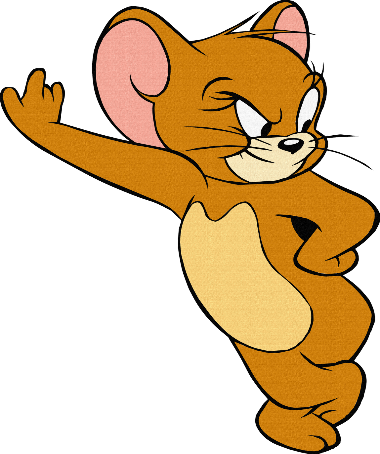 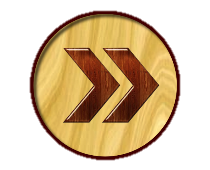 Mẹ tôi trồng rau  ở ____ đất.
dưới
3/10
trên
dưới
trong
Quá giỏi
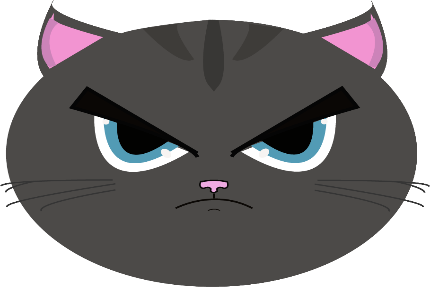 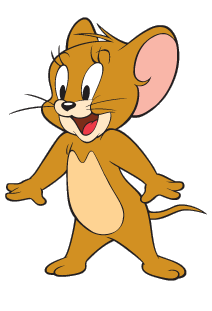 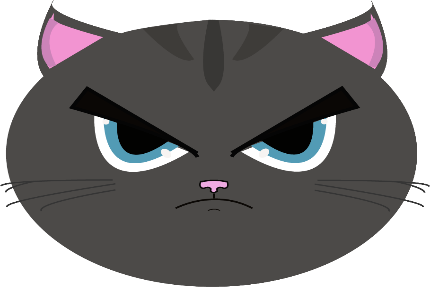 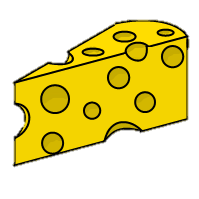 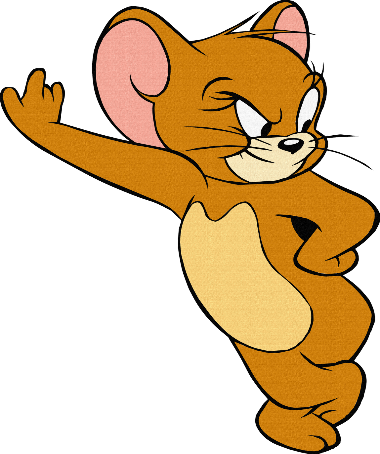 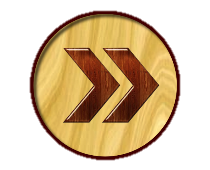 Trong
______ hộp bút của bạn có đựng máy tính không?
4/10
trên
trong
dưới
Xuất sắc
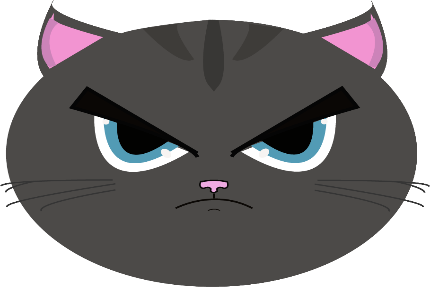 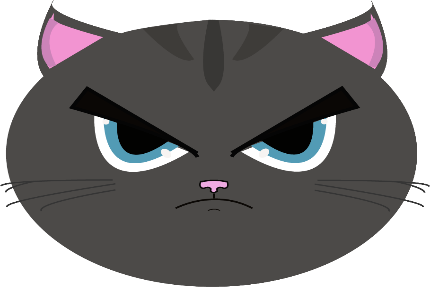 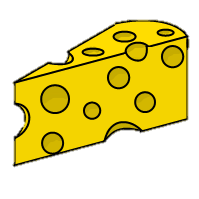 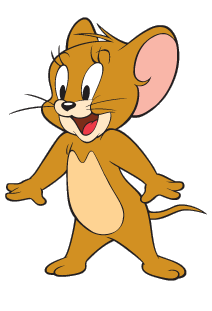 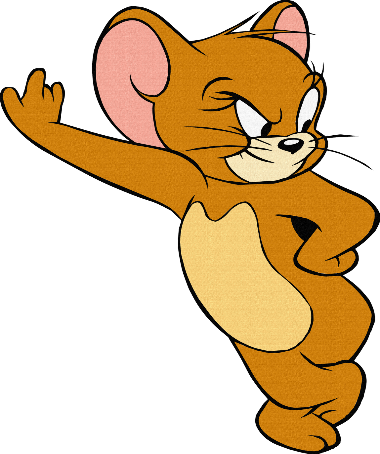 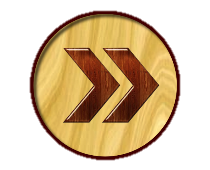 ____ cây khế có rất nhiều con sâu.
Trên
5/10
trên
trong
dưới
Tuyệt vời!
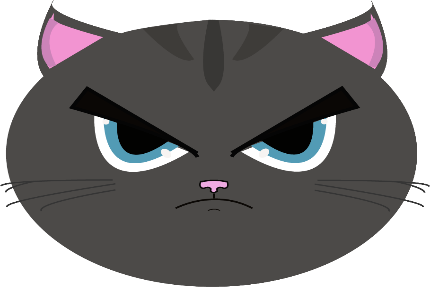 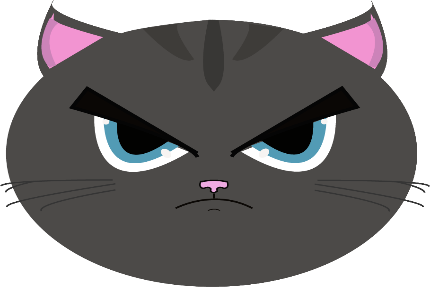 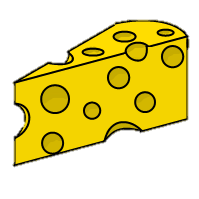 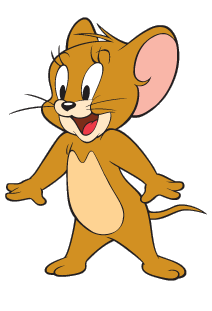 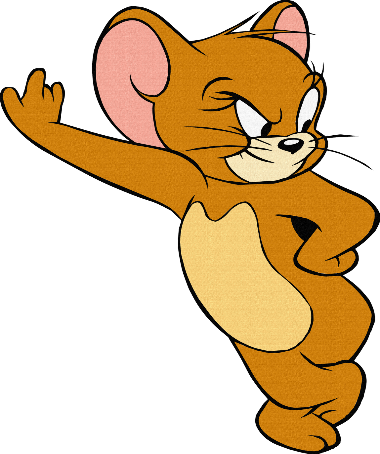 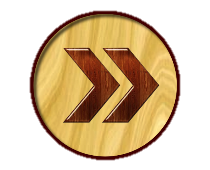 trên
Những cuốn sách ở _____ kệ sách
6/10
trên
dưới
trong
Chính xác
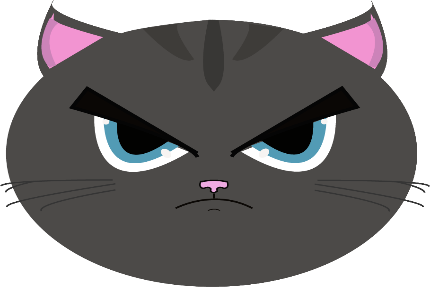 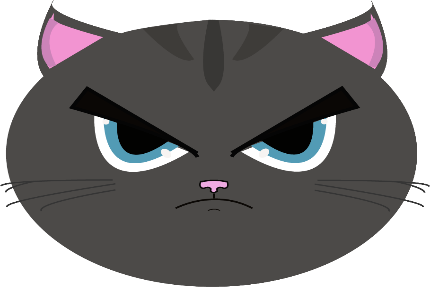 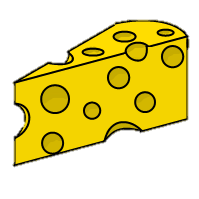 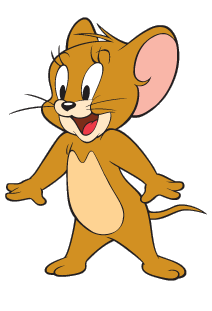 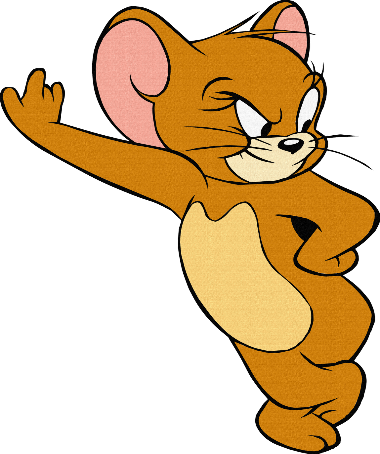 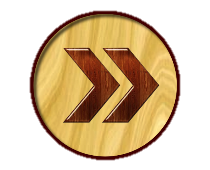 Trong
_____ gia đình My có bà nội là người lớn tuổi nhất.
7/10
trên
trong
dưới
Giỏi quá
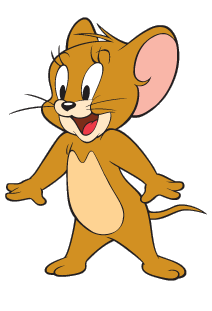 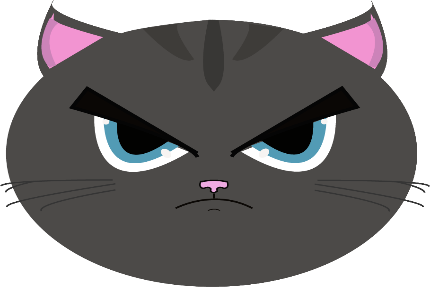 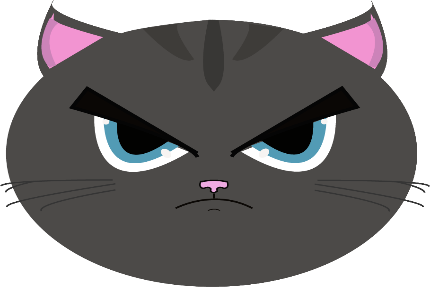 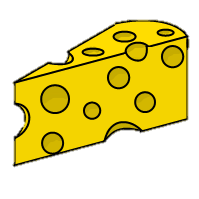 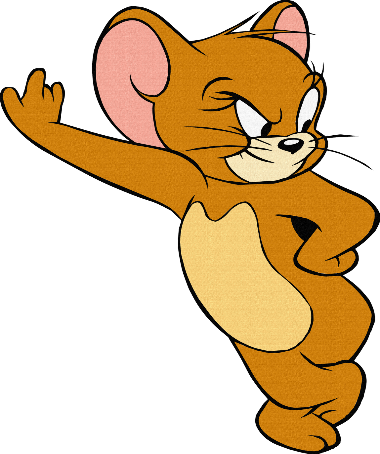 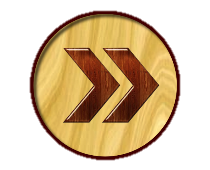 trên
Miếng bánh ngọt ở ____ bàn.
8/10
dưới
trên
trong
Chính xác
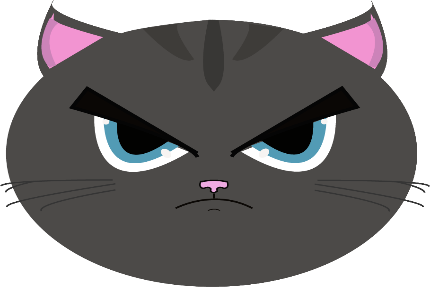 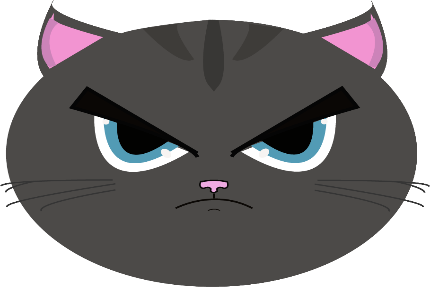 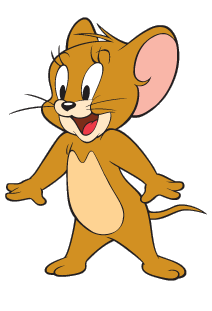 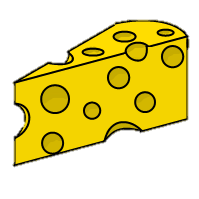 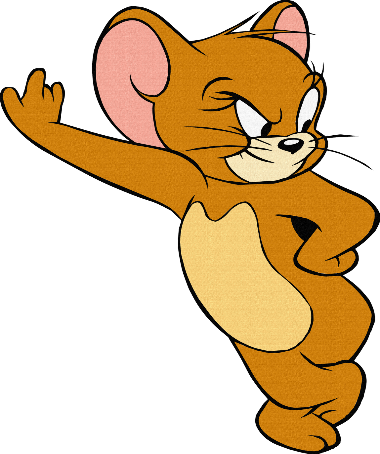 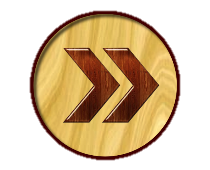 Con mèo hay nằm    ____    sàn  nhà.
dưới
9/10
trên
dưới
trong
Siêu quá
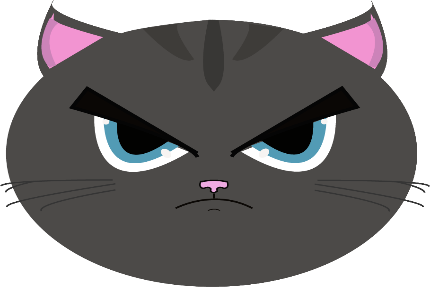 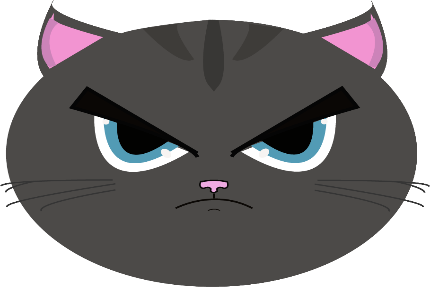 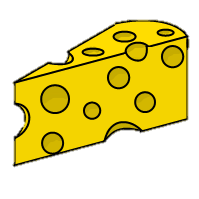 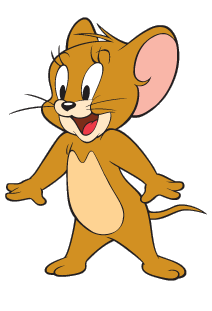 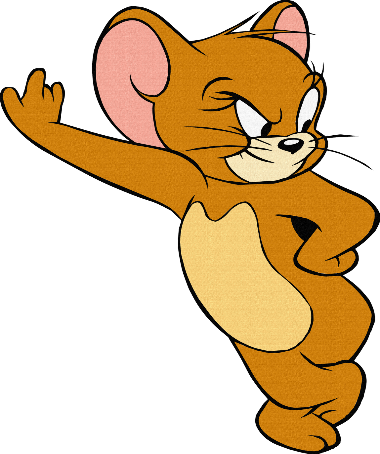 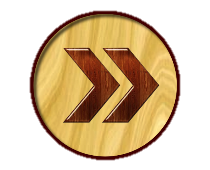 trên
Chú công an mặc ____ người quần áo bộ đồng phục.
10/10
trong
dưới
trên
Xuất sắc
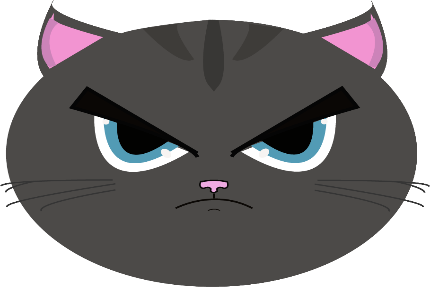 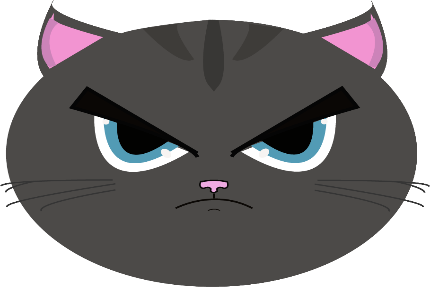 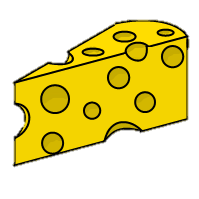 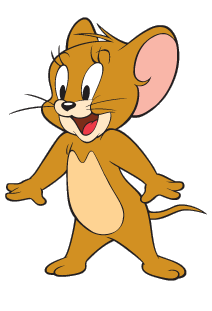 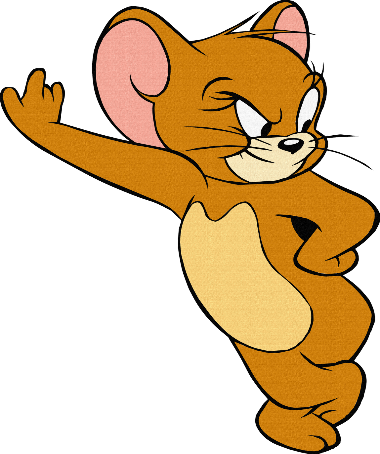 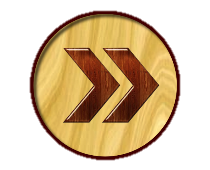 trong
Bill Gates có   ____   tay hàng tỷ đô la Mỹ.
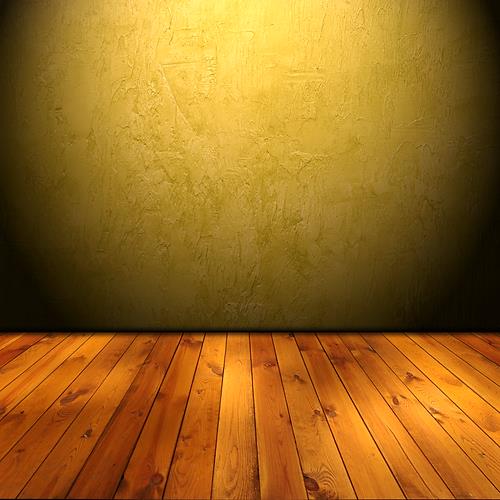 CẢM ƠN
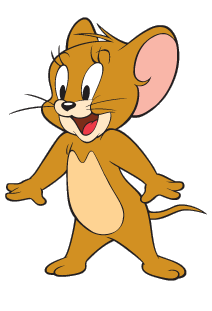 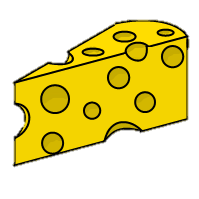